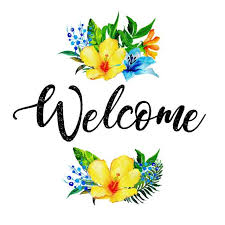 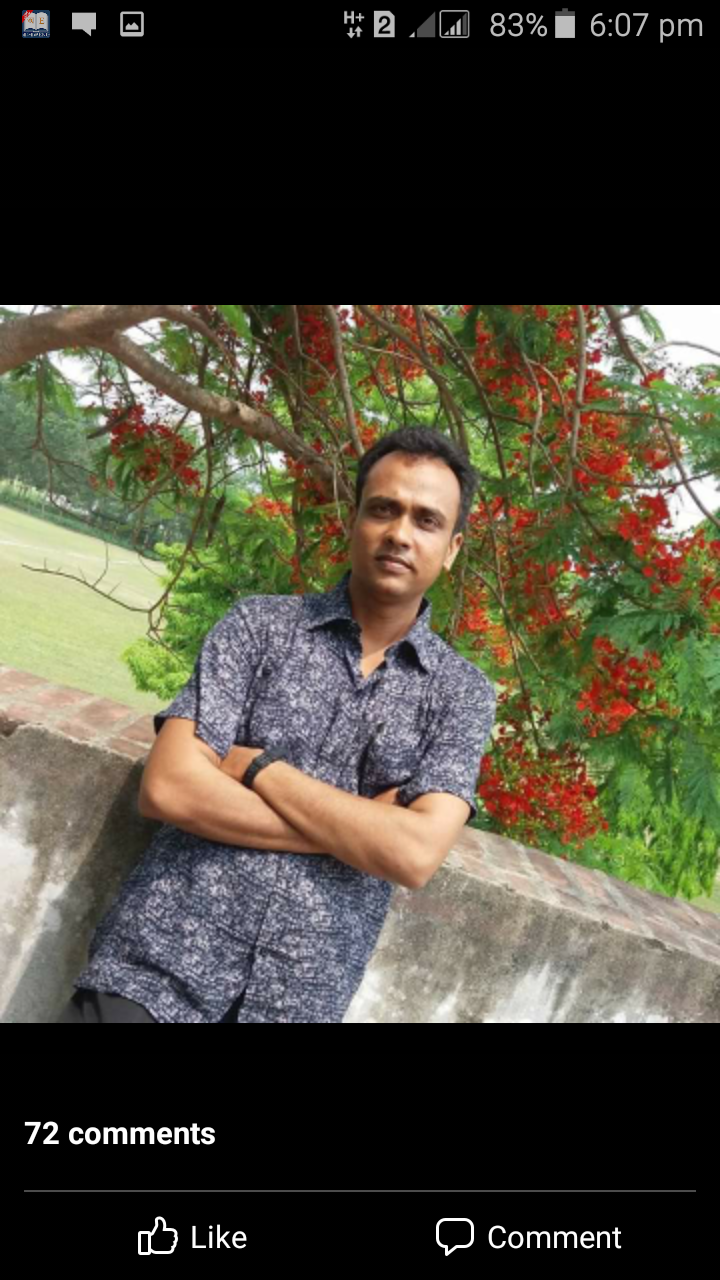 Teacher’s identity
Md: Hasanul Kabir
Lecturer in  English
H.A.H .Horindia Alim Madrasha
Kotchandpur Jhenaidah.
01710748463
 khsdsnul5@gmail.com.
Lesson identity

2nd paper
Yet and already
Time 45 mñts
The use of yet and already

Before discussing  the above function of yet and already , it needs to tell that   for  free hand writing and University- admission test , the  rules of yet and already are very necessary.

The adverbs are often used with present perfect tense
Today  let’s  try to learn …

Actually those are adverbs
The question is like :
Where  will which be?
কোনটি কোথায় বসবে?
That means  where  will already and  yet appear?
Yet  is used  for  negative / interrogative sentences.
Example : He has not done the work yet.
                   Has he not done the work yet?

                               Whereas, 
Already  is used for affirmative sentences.
Ex  :  She has already finished reading the book.


NB: if yet is used as a conjunction , the  sentences  are able to be formed different.
Now what we will know is their position.
We know that already is  an adverb of frequency .so, it will be after the auxiliary verbs and before the main verbs.
It can also appear at the beginning or end of the sentences
He has already done the work
ADV
H V
V
YET 

Yet  appears at the end of the sentence
 ex :  I have not decided it yet
Another option of yet is to appear before                    infinitive  and the verb must be affirmative.
But the meaning will be negative.
           Ex : Tasnim has yet to do the work.
                ( Tasnim has not done the work yet.)
For coordinating conjunction , yet is  different
Such as 
I have seen you  yet you pretend not to see me.
                                         affirmative sentence